Exploiting genome biology to understand immune response in health and disease

Sergey Belikov
I'm gonna make you an offer…
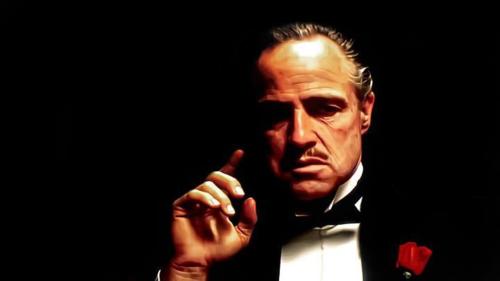 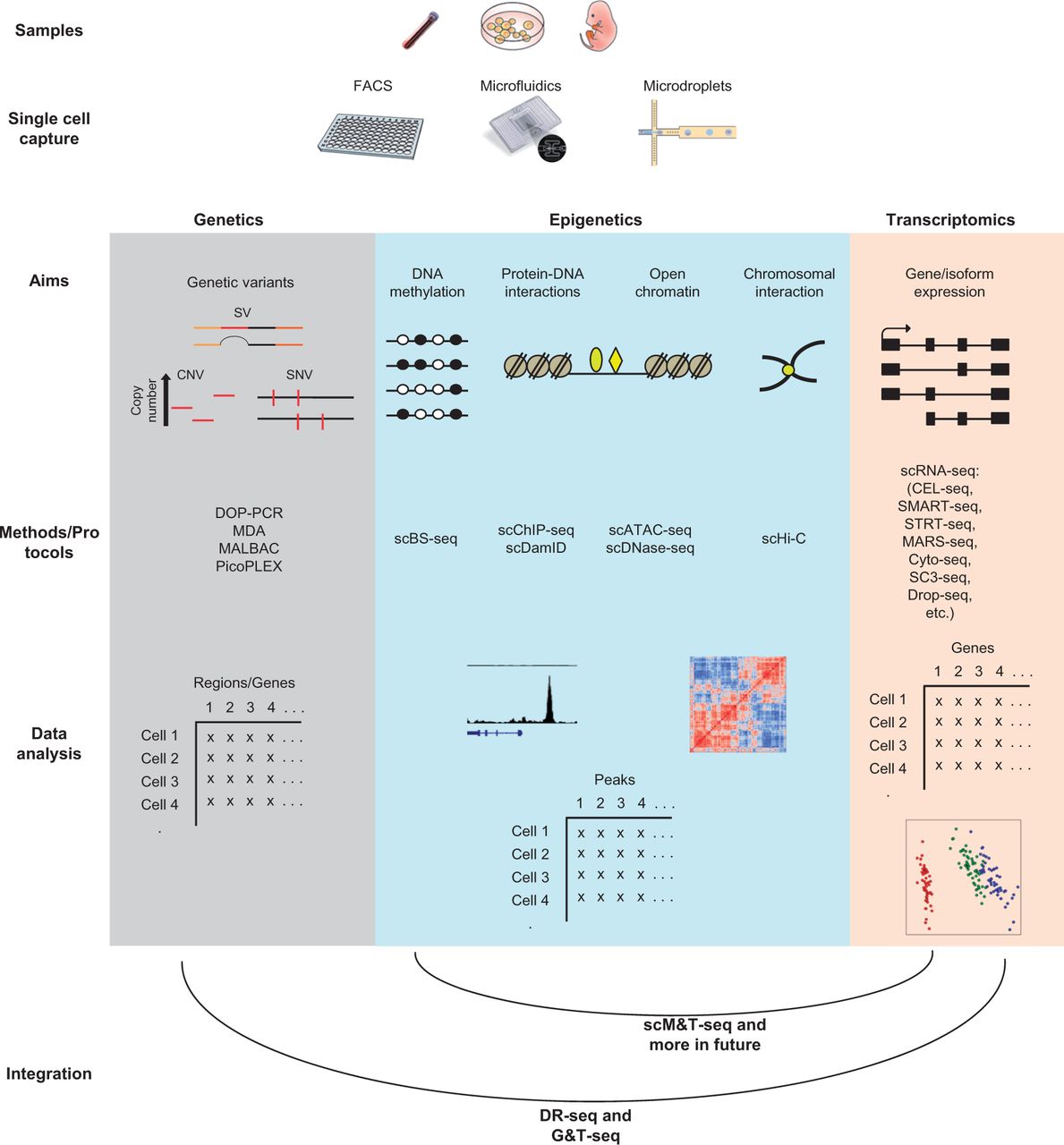 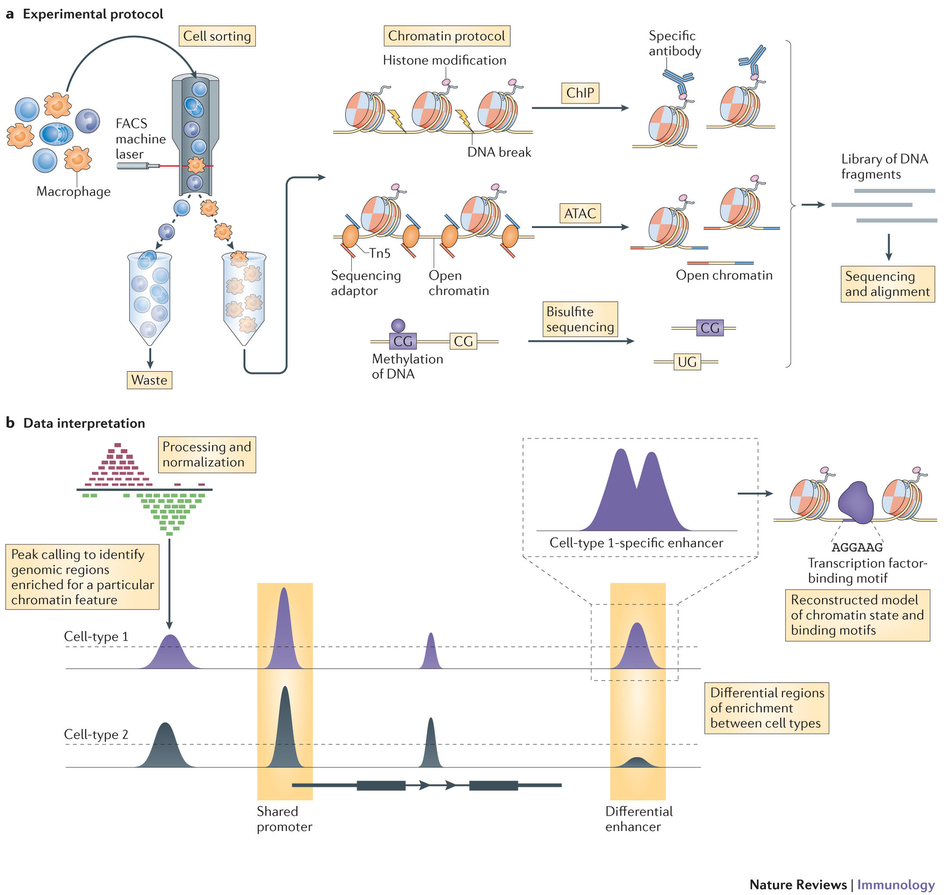 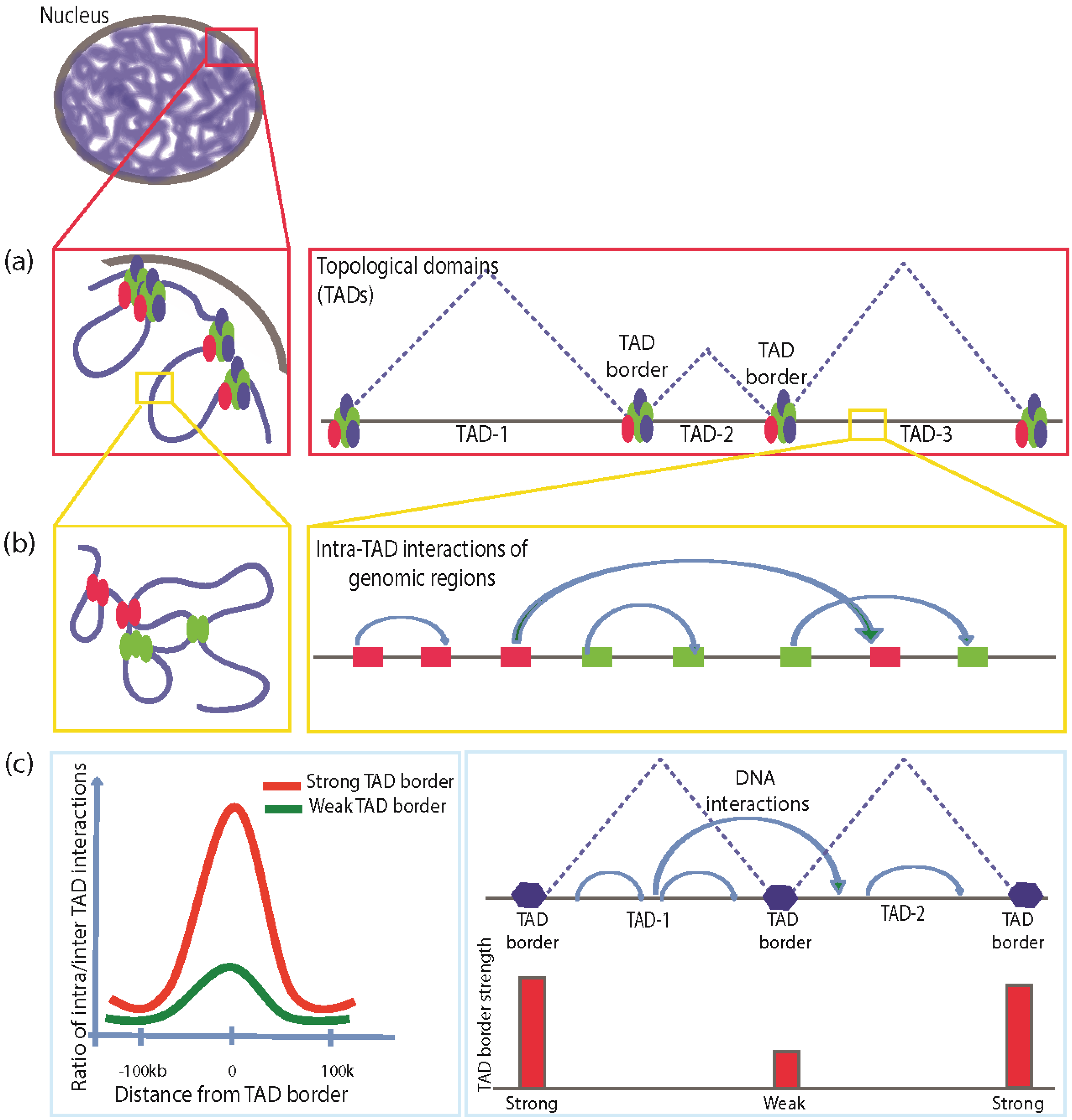 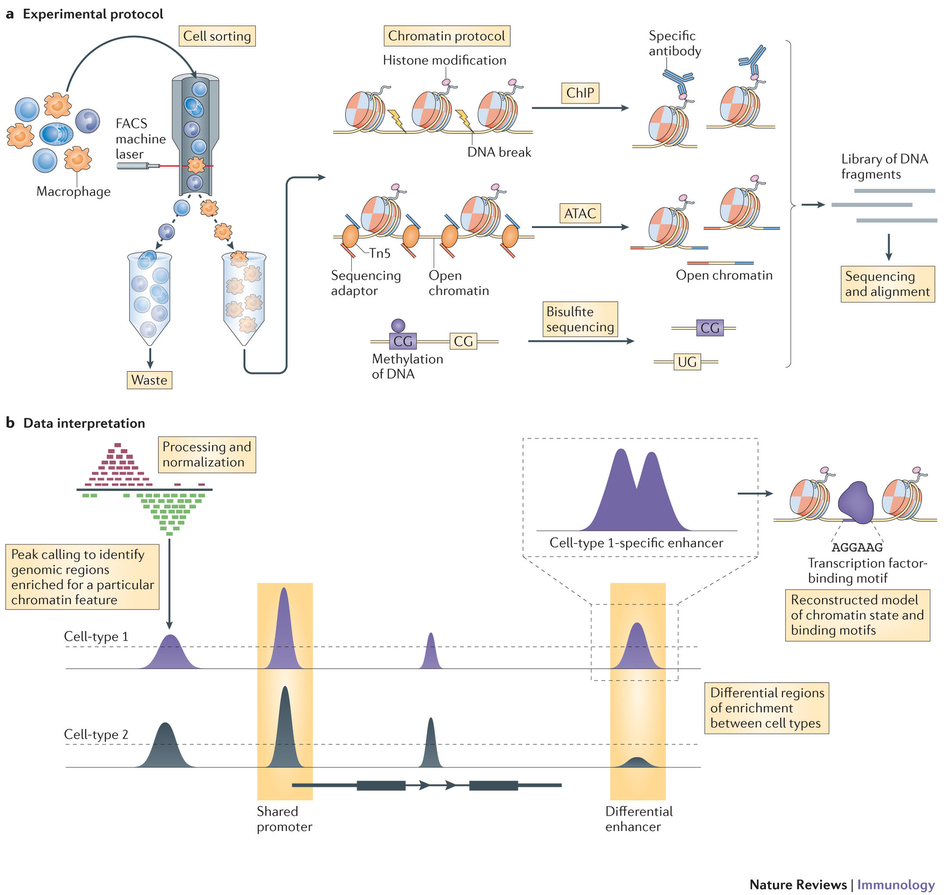 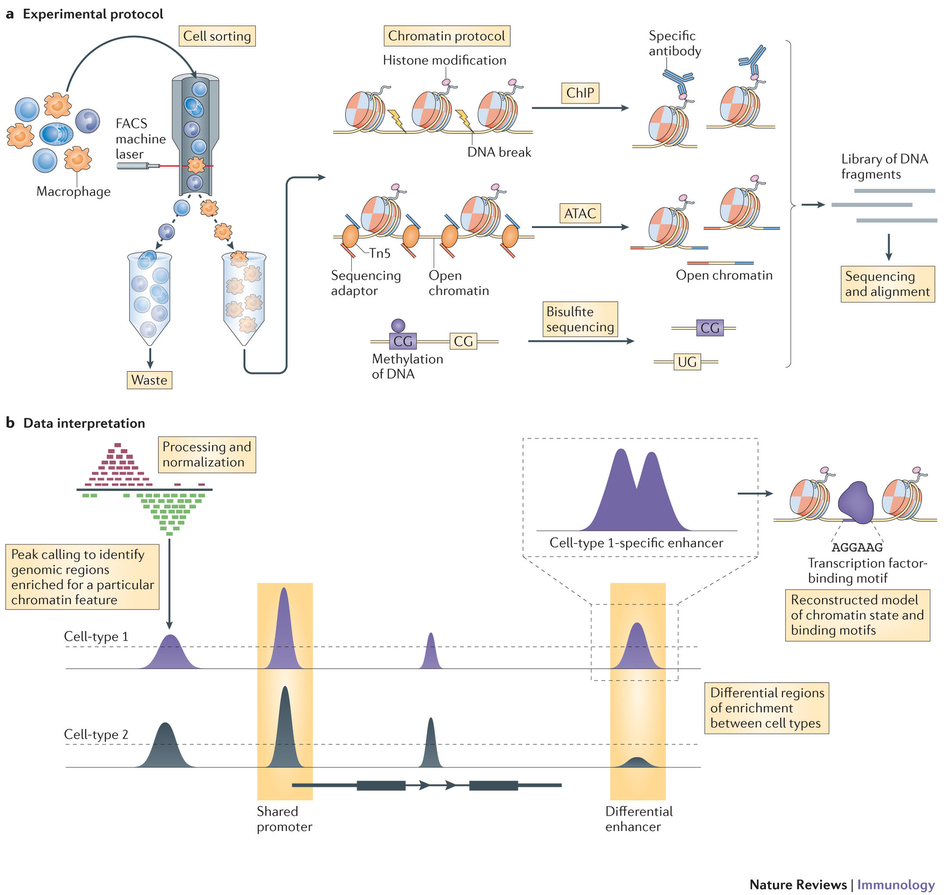 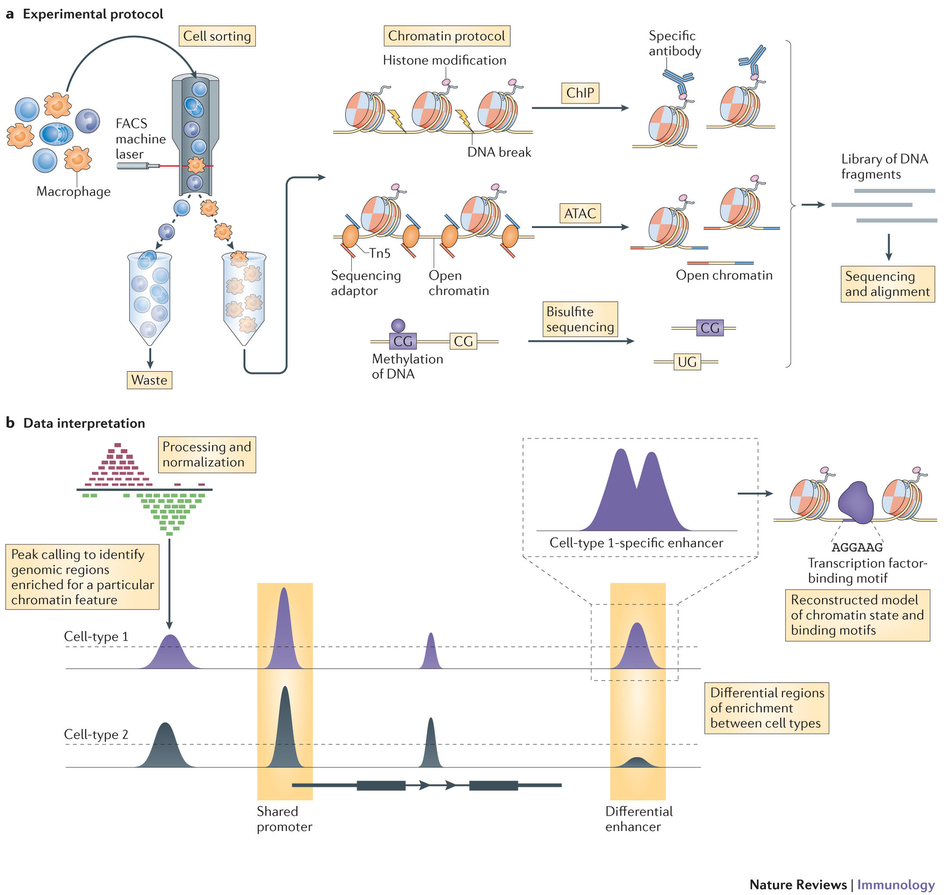 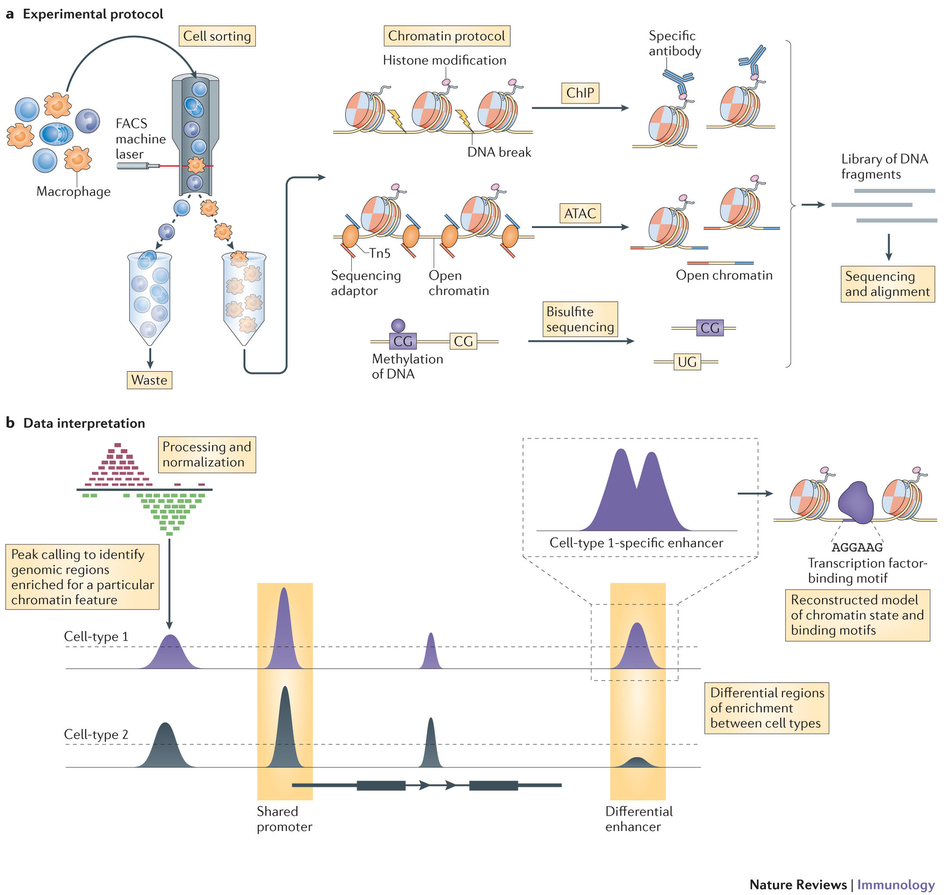 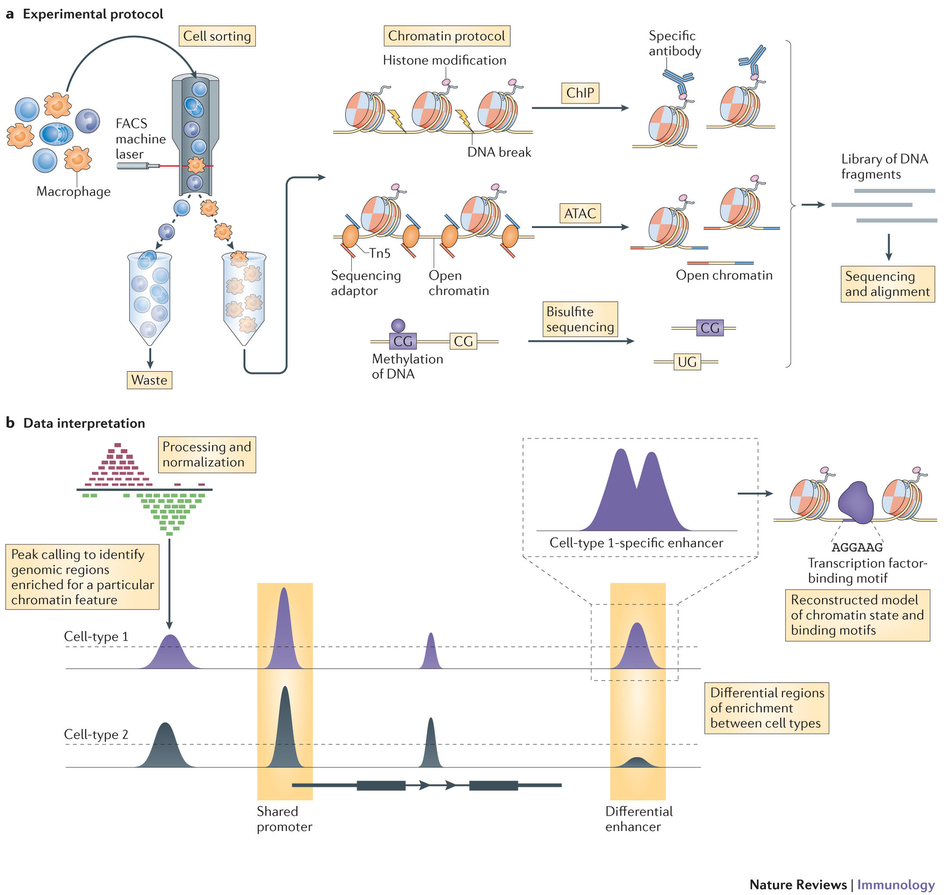 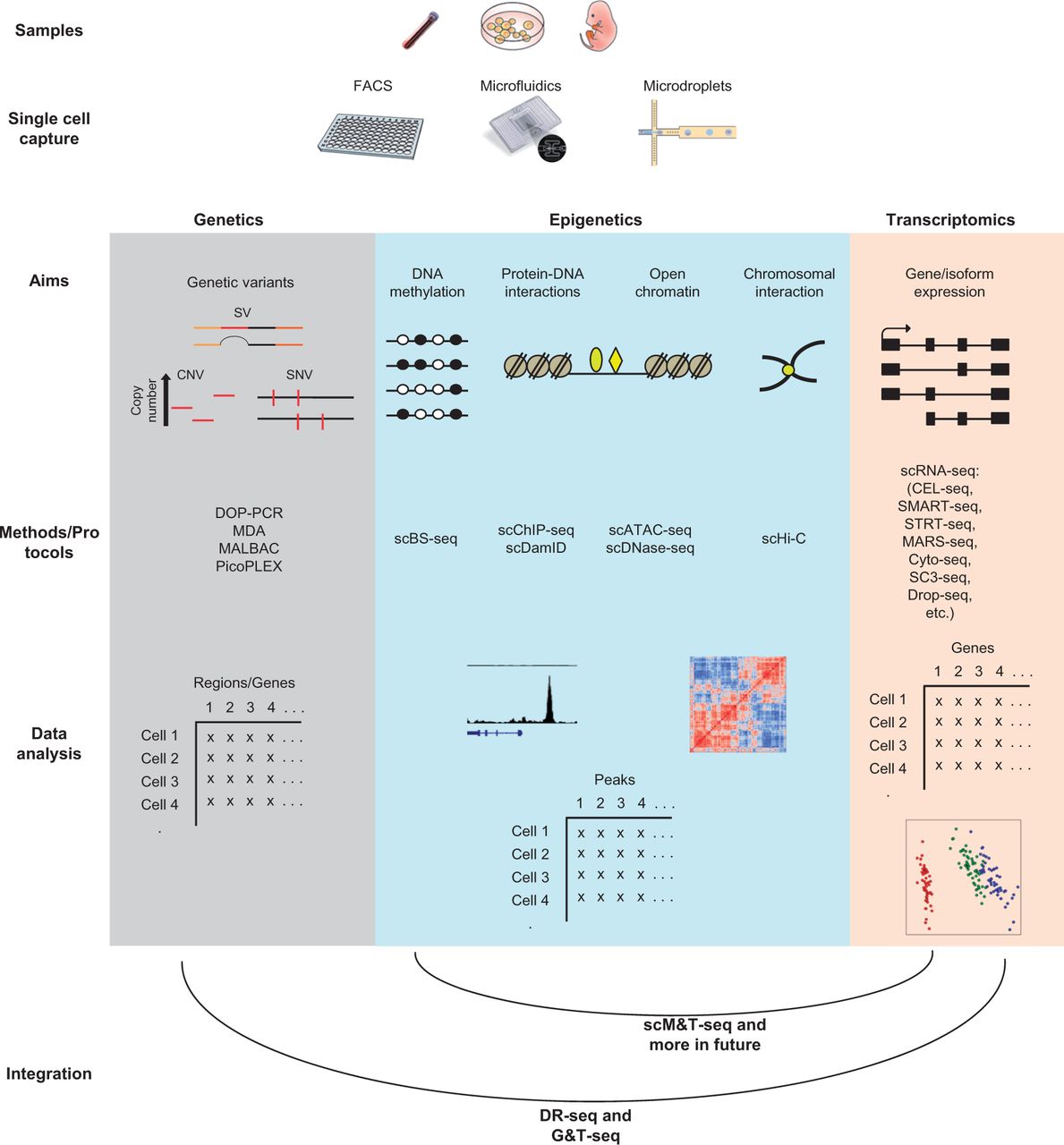 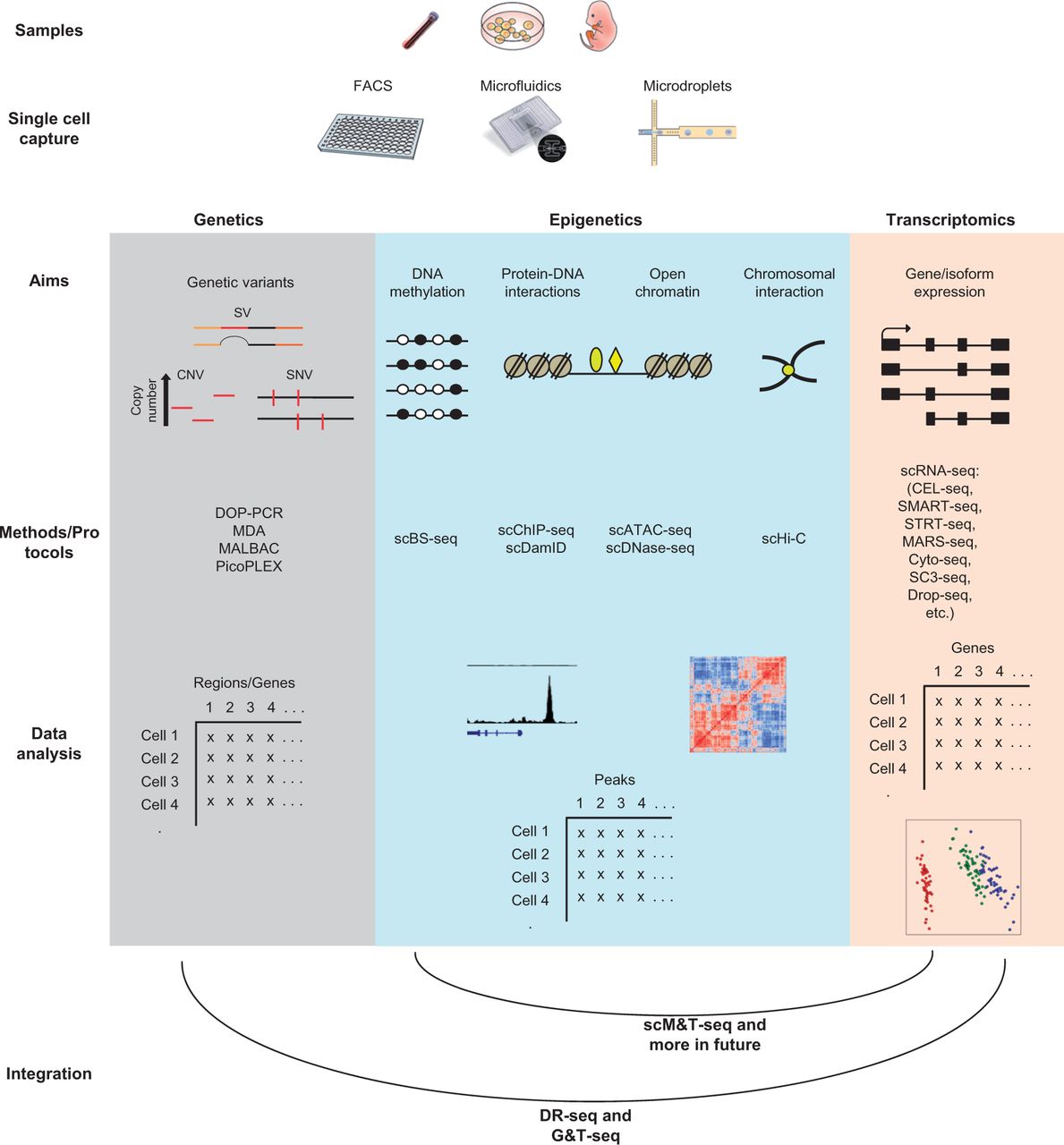 Braga et al. Hum. Mol. Genet. 2016
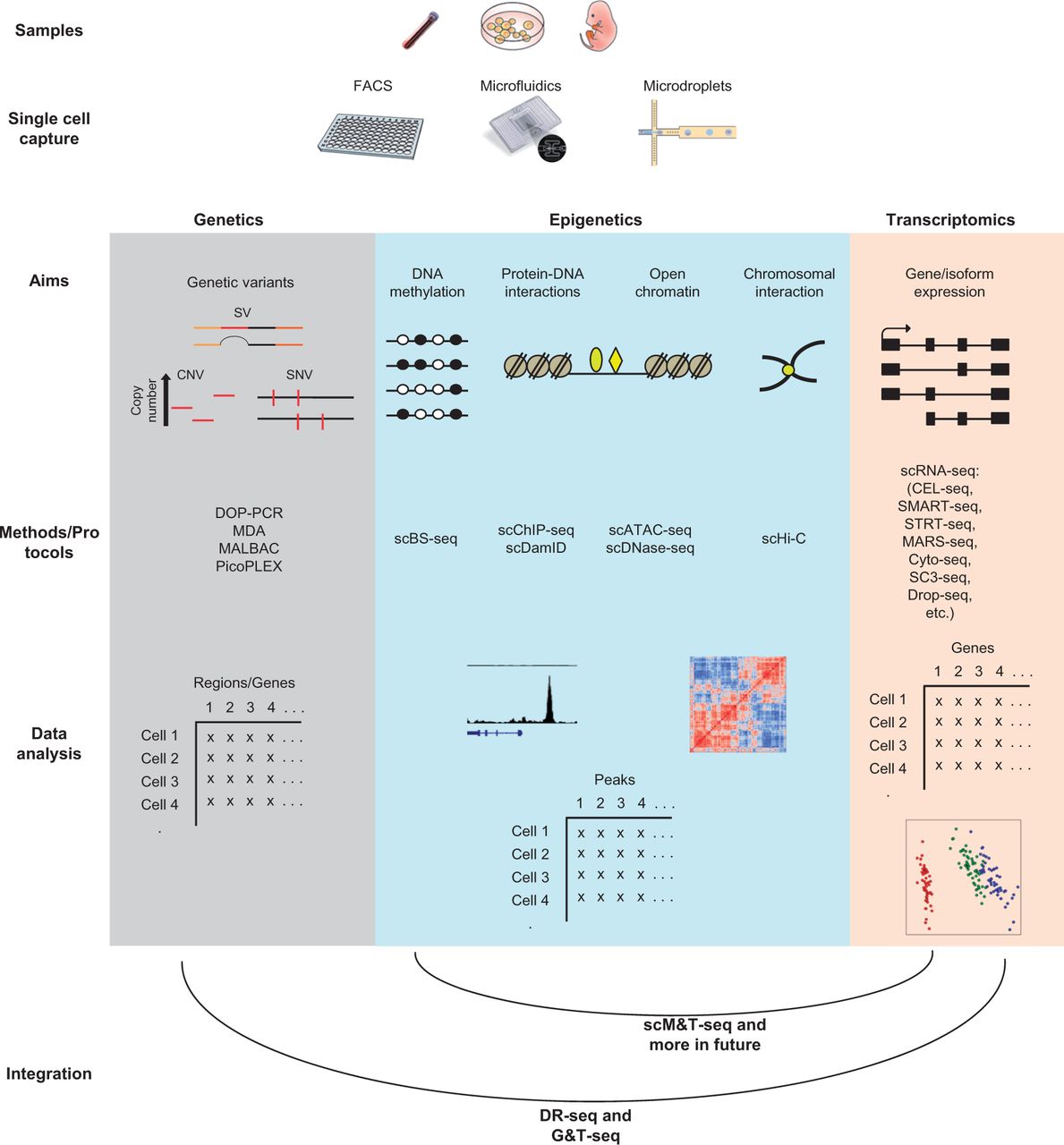 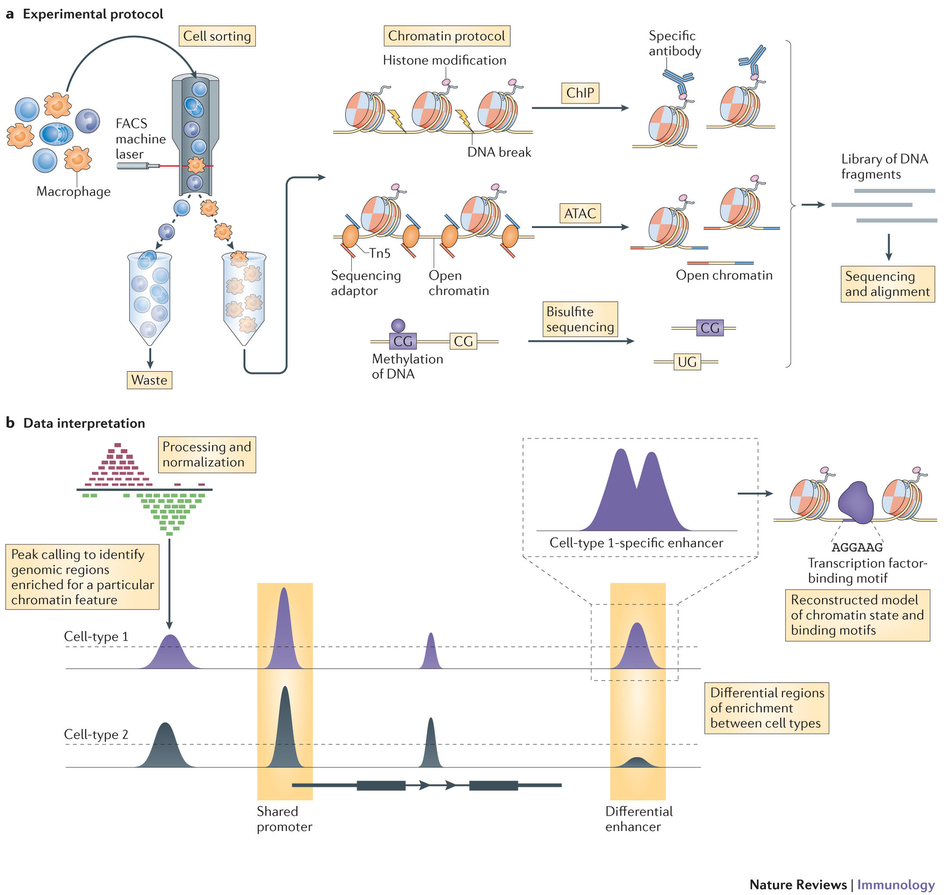 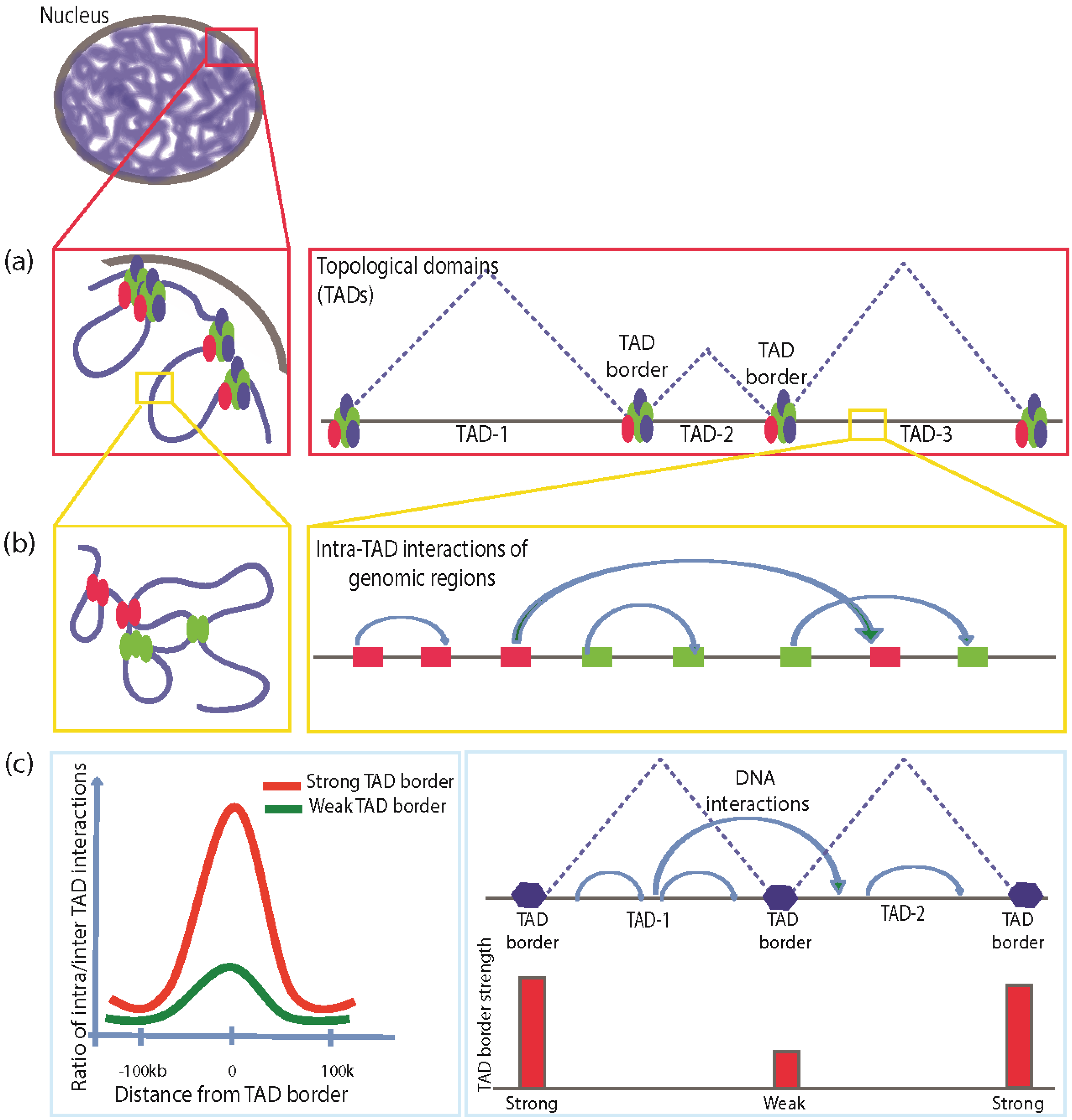 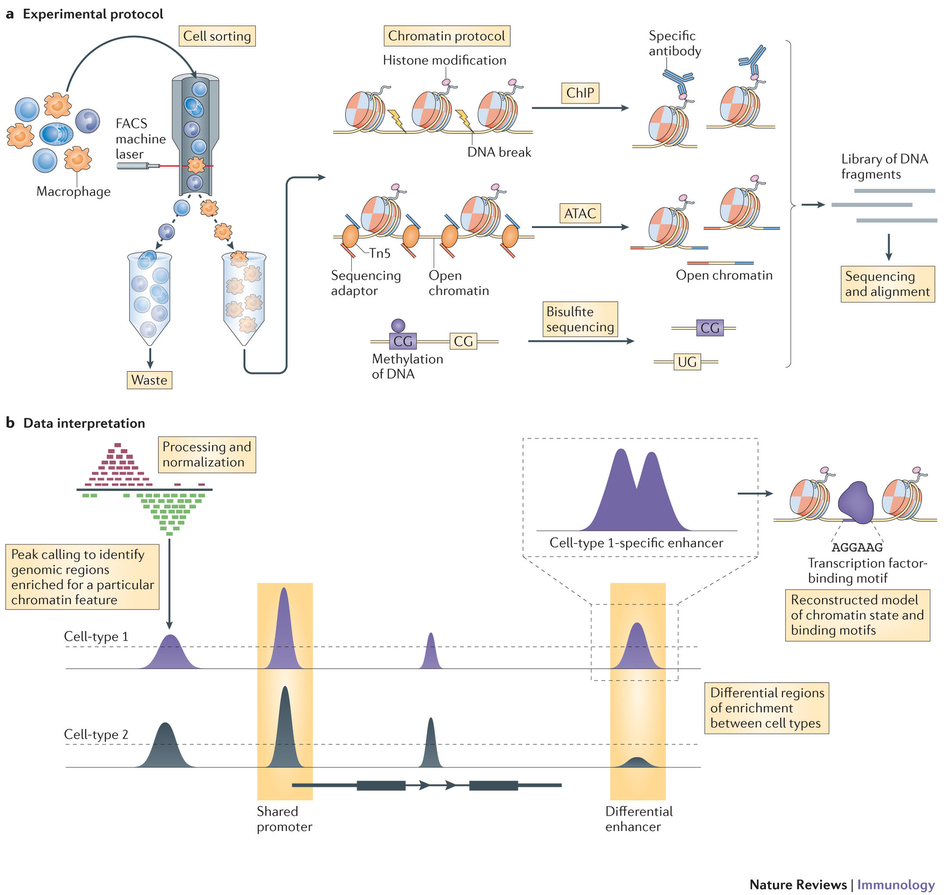 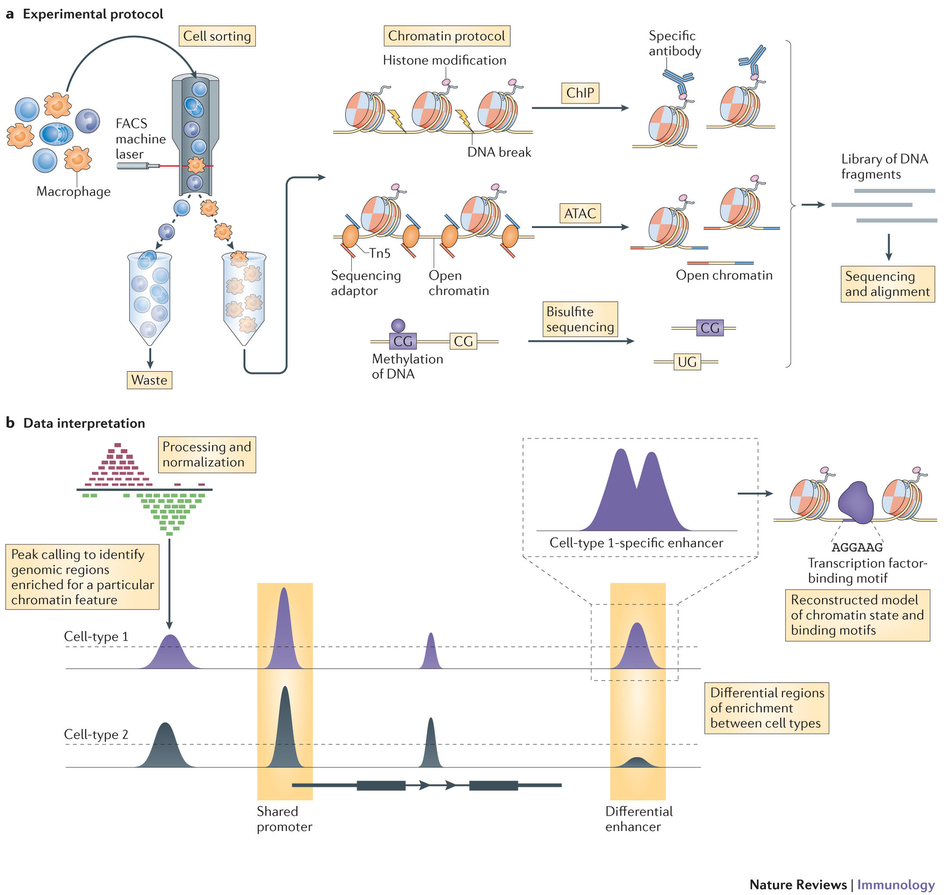 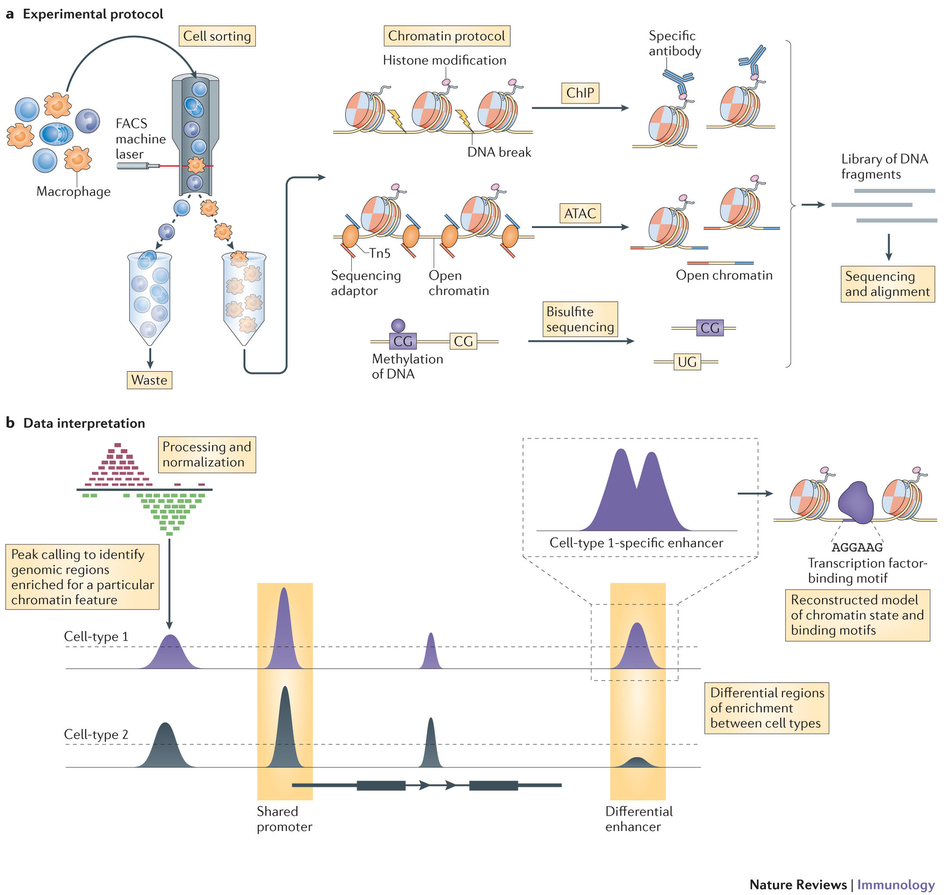 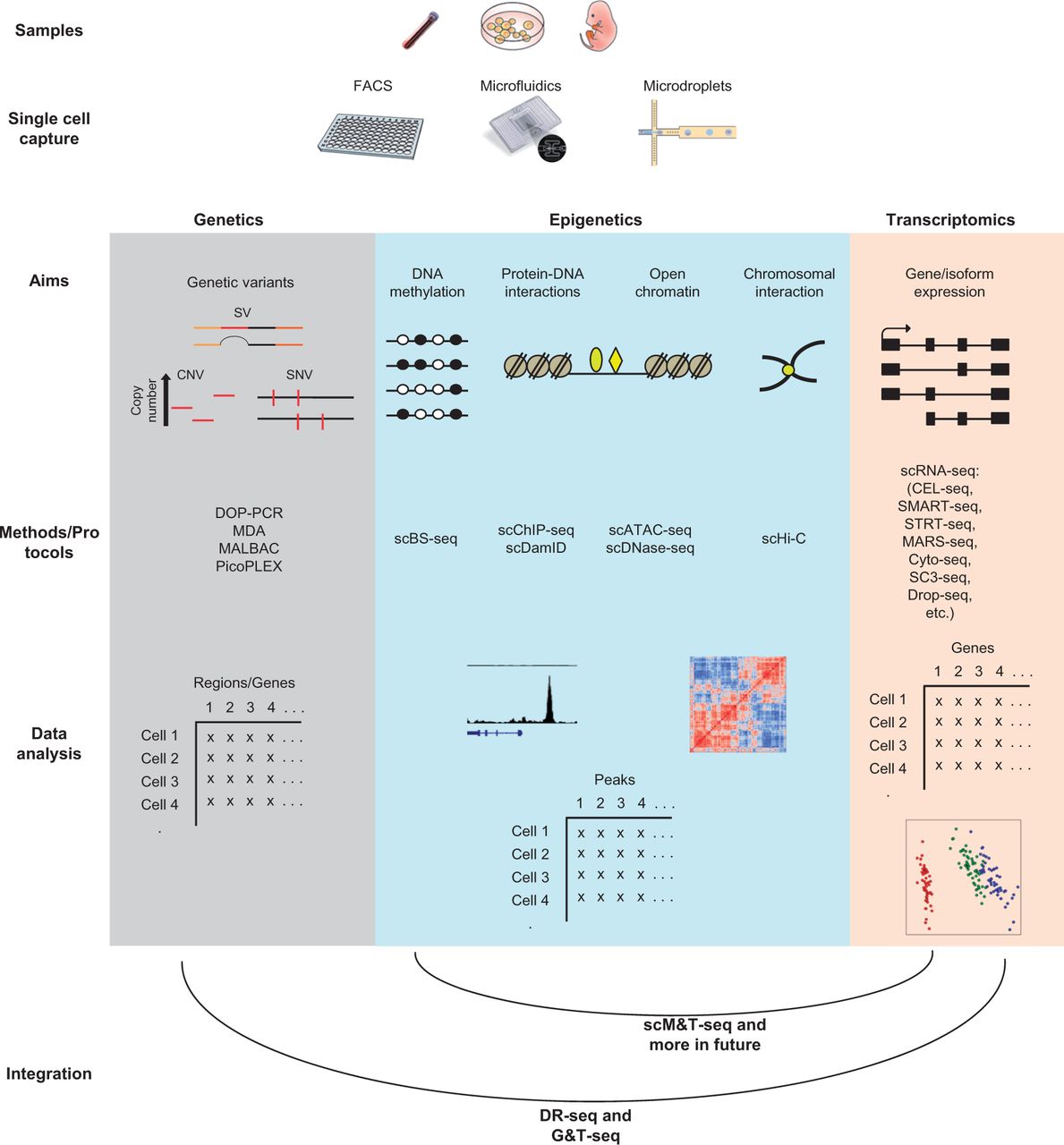 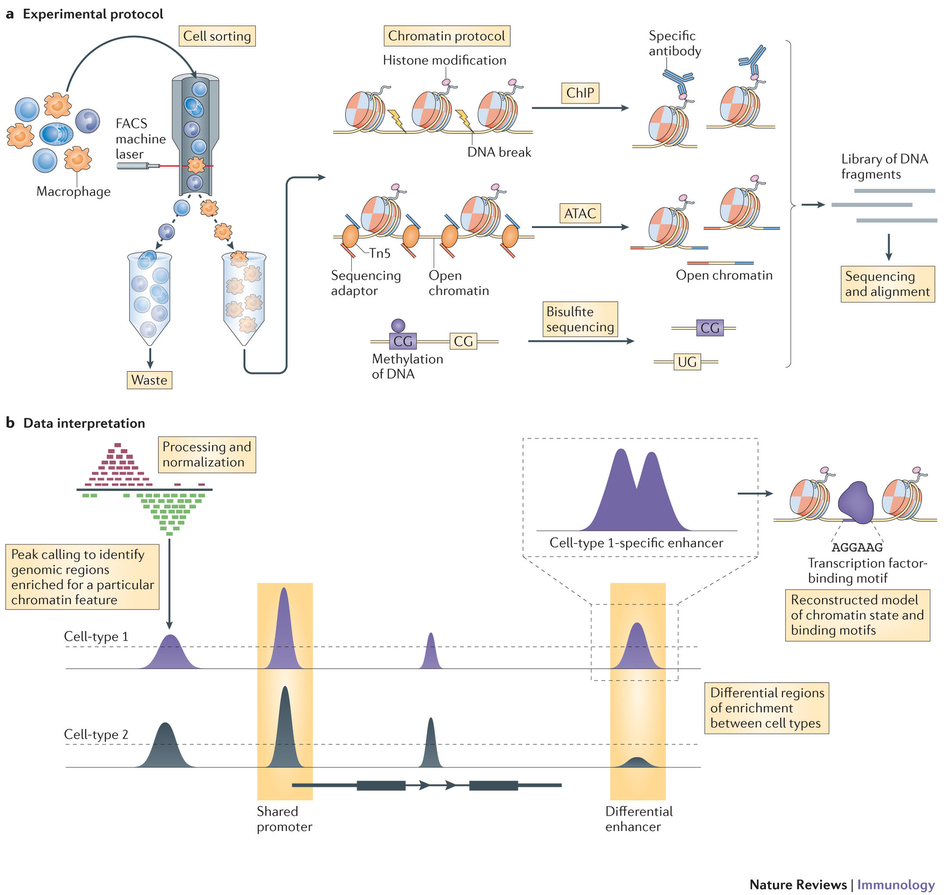 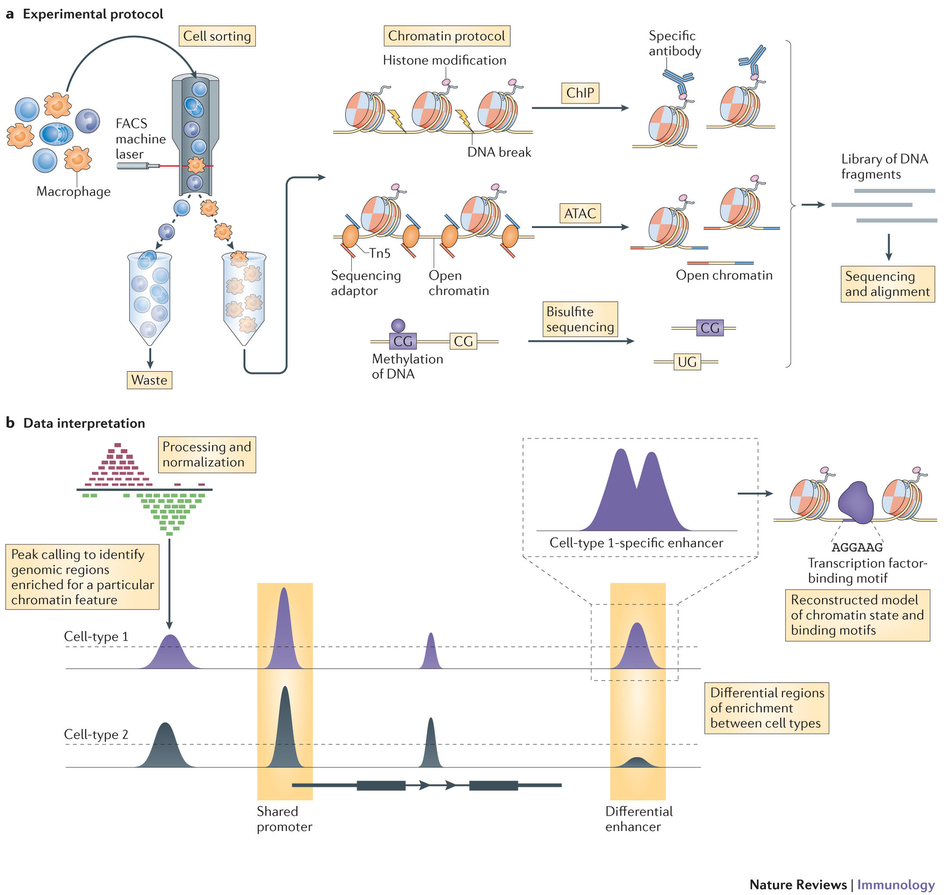 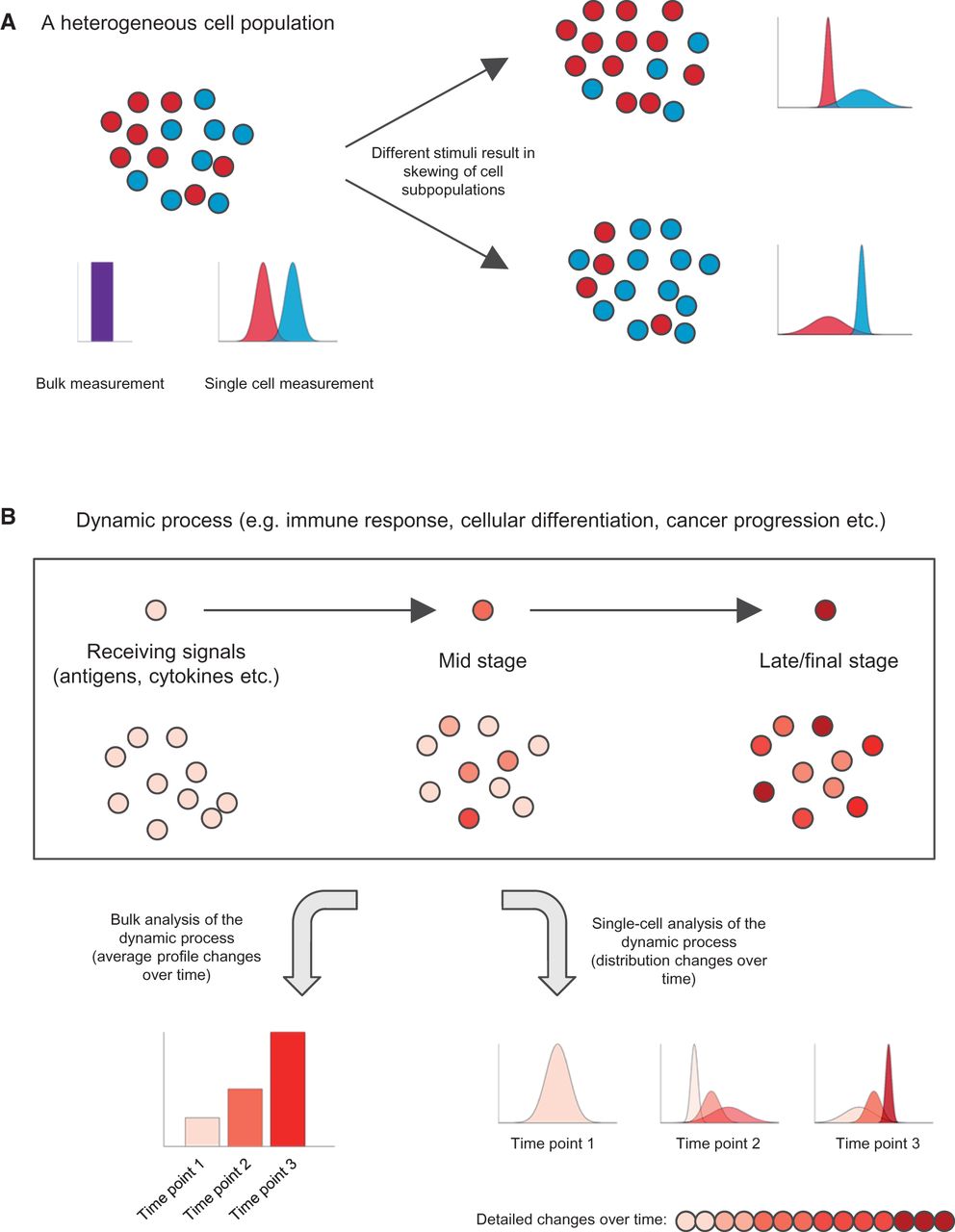 Single-cell assays retain cellular heterogeneity info that is lost by bulk genomic approaches.
Bulk         Single-cell
Bulk analysis                                   Single-cell analysis
Braga et al. Hum. Mol. Genet. 2016
Combinatorial indexed ChIP 
to characterize co-occurrence of histone modifications and trx factor binding
1. Cells are crosslinked

2. Chromatin is sheared and 

3. immobilized on specific antibody-coated magnetic beads. 

4. Chromatin is indexed by ligation of sequencing adaptors. 

5. Chromatin is released from the beads and pooled together with other samples in a single tube. 

6. The chromatin pool is subjected to a second chromatin IP step. 

7. RNA and proteins are degraded and DNA is reverse crosslinked. 

8. ChIPed DNA is purified.

9. DNA is amplified by PCR.

10. Sequencing of Co-ChIP libraries
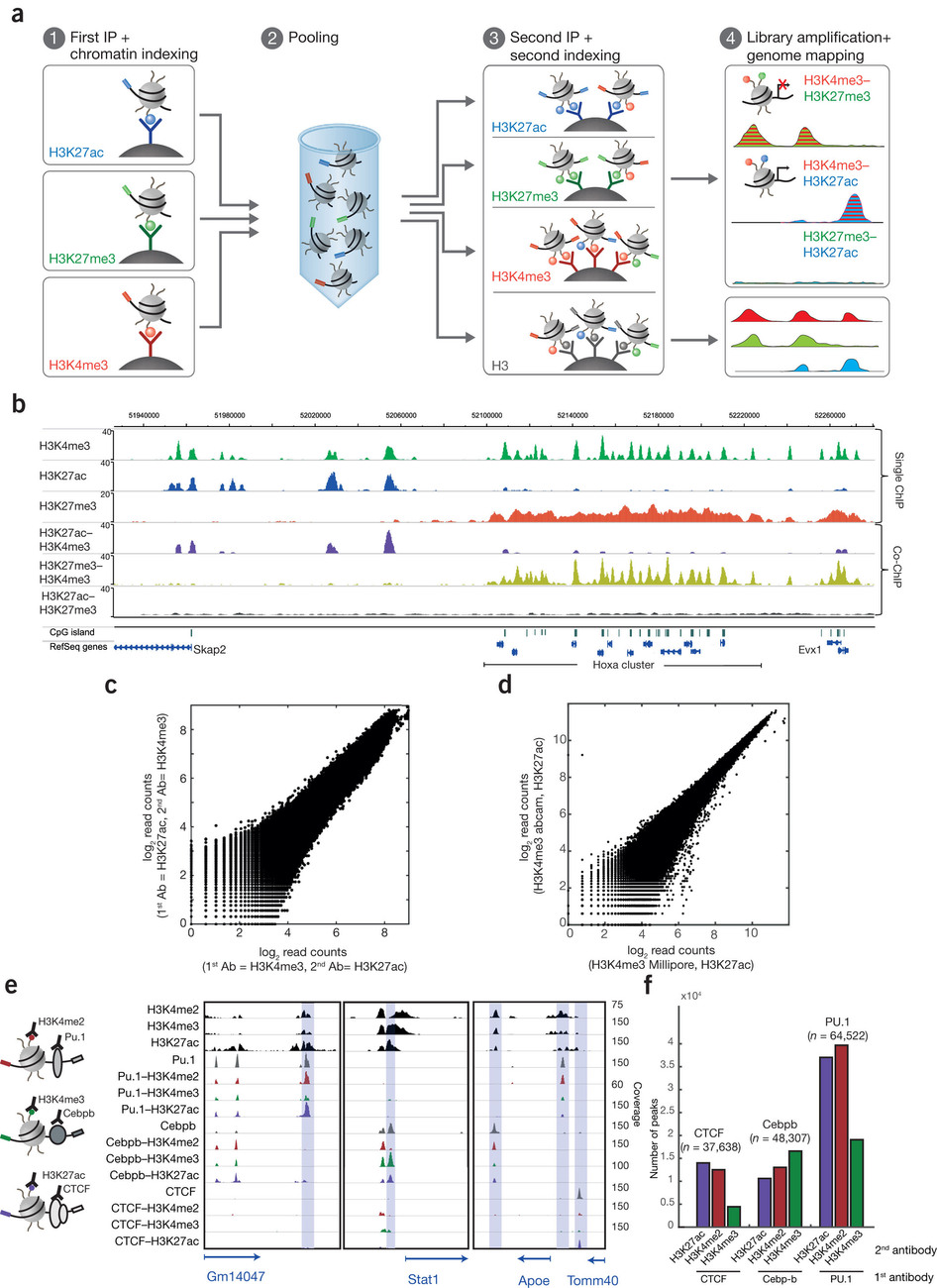 Active
Poised
co-ChIP
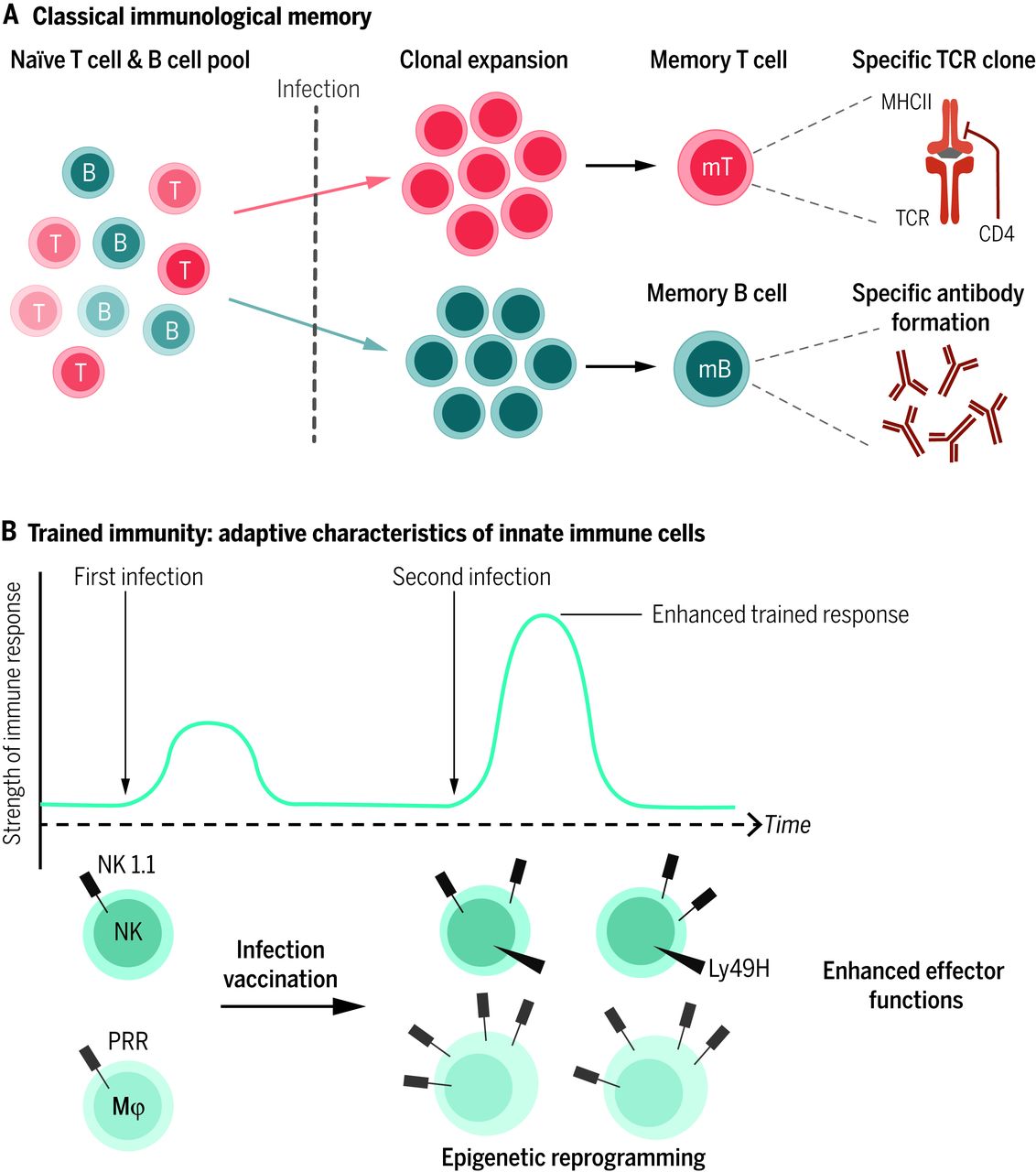 Adaptive immunological memory involves gene recombination in B and T lymphocytes. 

Confers high specificity and pathogen-specific protection (up to decades). 



“Trained immunity” – 
innate immune memory that induces enhanced inflammatory and antimicrobial properties in innate immune cells.

Results in an increased nonspecific response to infections and improved survival of the host.
Netea et al., Science, 2016
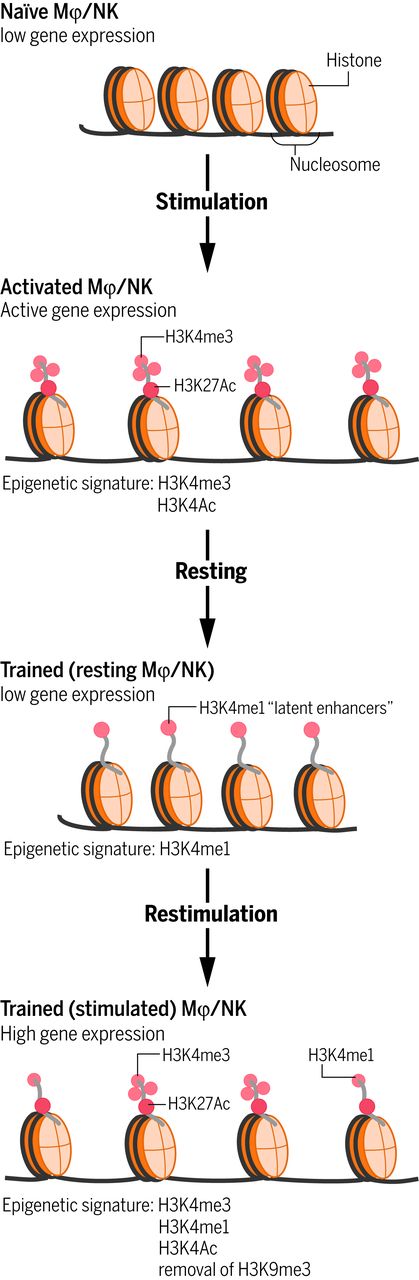 Initial activation of trx is accompanied by the acquisition of specific chromatin marks. 

They are only partially lost after elimination of the stimulus. 

The enhanced epigenetic status -  H3K4me1 (poised enhancers) results in a stronger response to secondary stimuli upon rechallenge.
X
Netea et al., Science, 2016
Enhancers and promoters
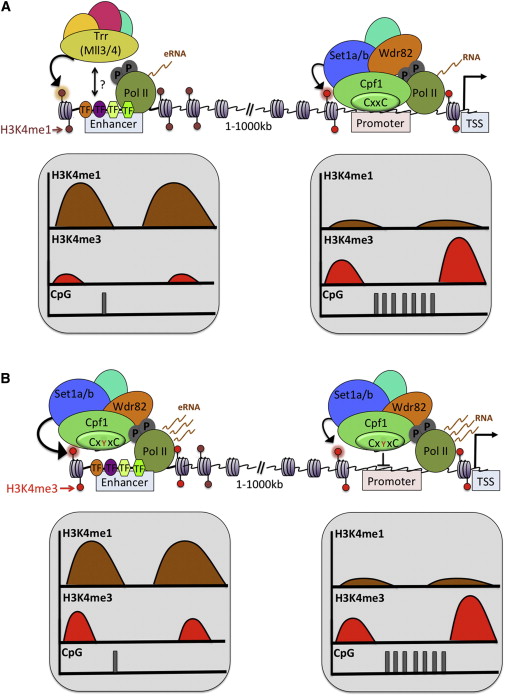 Enhancer: 
-at considerable distance from the promoter, 

-can be moved or inverted and still function,

-many TF binding sites


Promoter:  
DNA segment that initiates trx of a gene, 

located near the trx start sites, upstream
Enhancers are enriched for H3K4me1,
high levels of H3K4me3 predominantly mark promoter...
Buecker & Wysocka, Cell, 2012
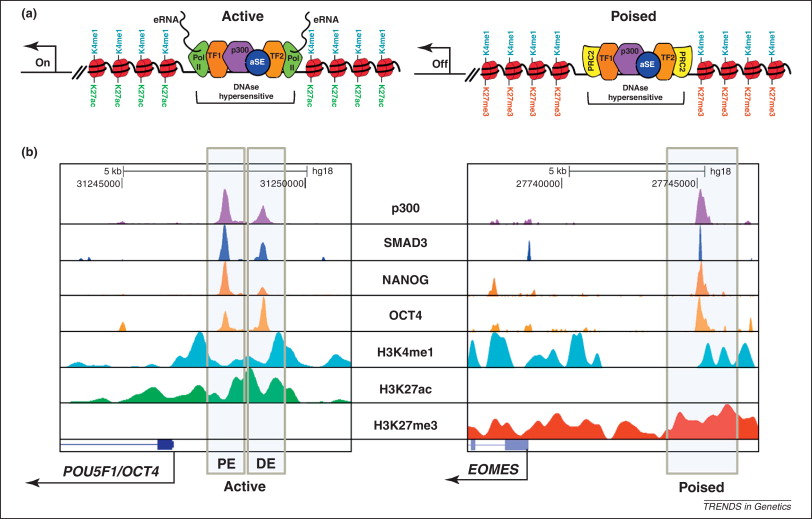 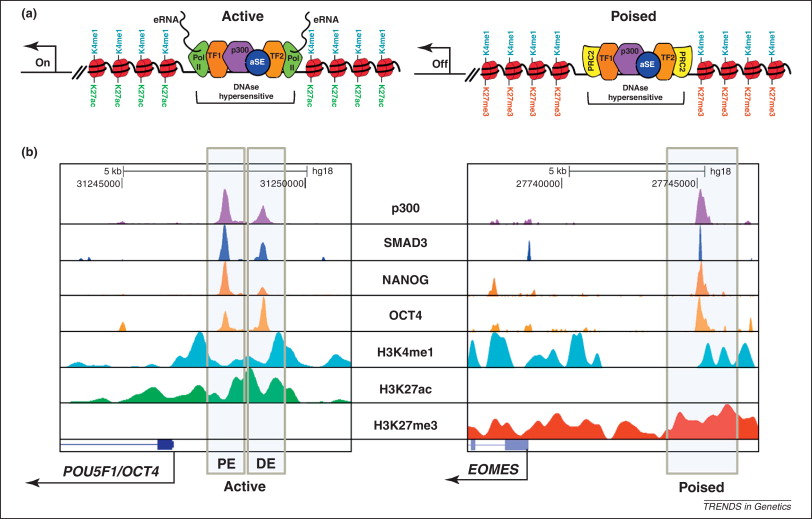 H3K4me1 is associated with both active and poised enhancers, while active enhancers are also marked by H3K27 acetylation.
Buecker & Wysocka, Cell, 2012
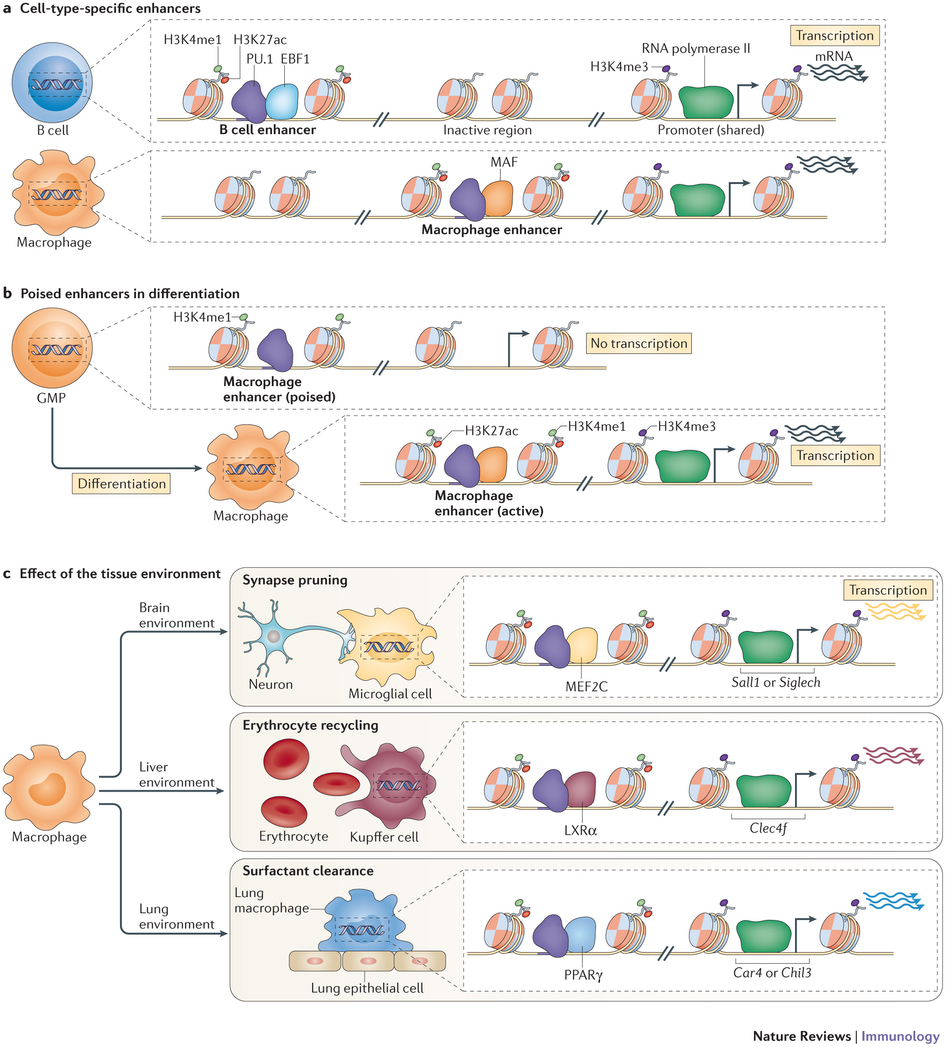 MPhs acquire repertoires of active enhancers that are instructed by the microenvironmental signals specific to given tissue…

… which affects the regulatory landscape of a cell via the induction of specific trx factors, leading to the expression of genes involved in the unique functional pathways of each tissue-specific cell type
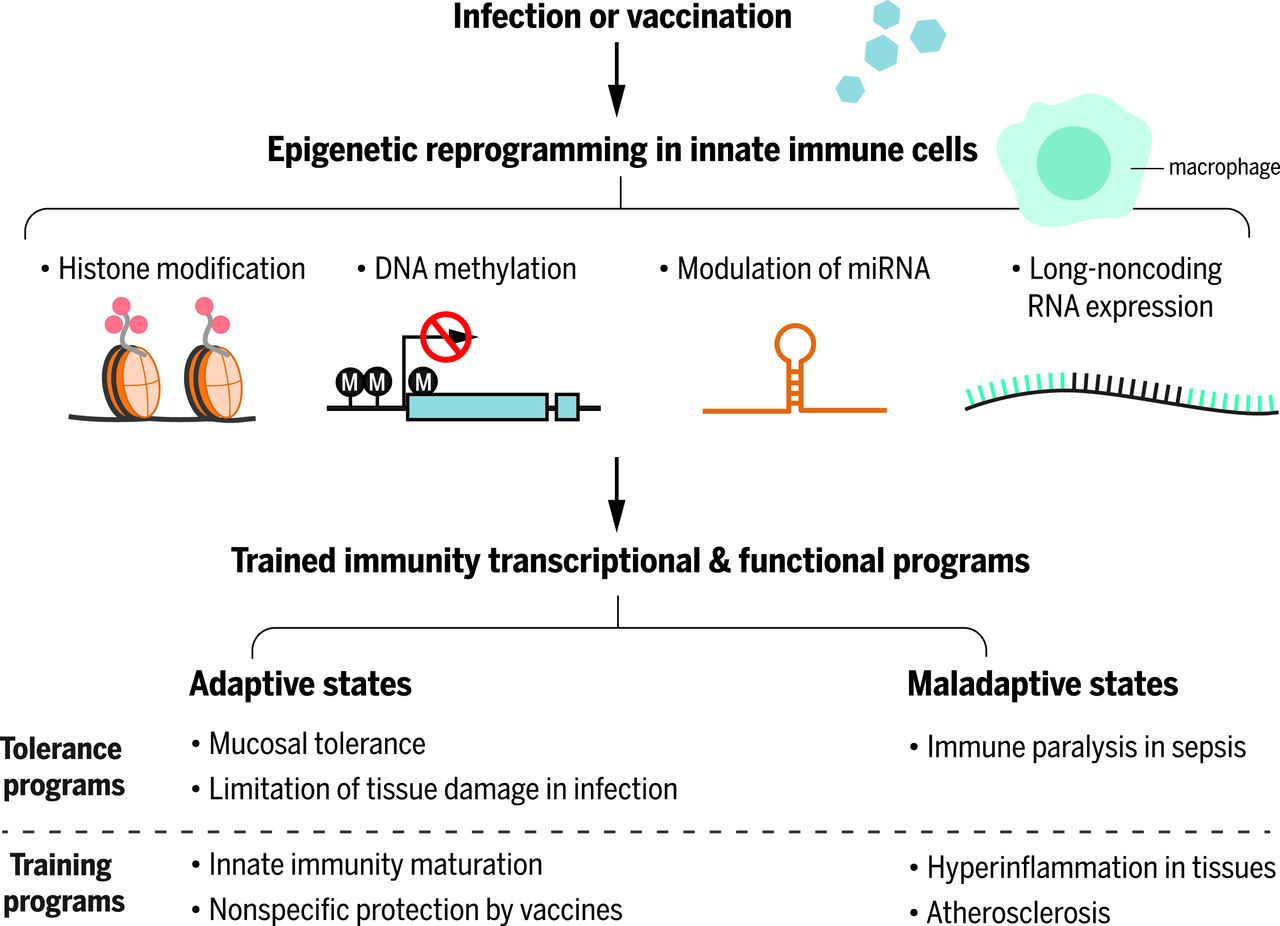 TI leads to adaptive states that protect the host after infections. However, TI may result in maladaptive states such as postsepsis immune paralysis or hyperinflammation -> T2D, Alzheimer’s disease
Netea et al., Science, 2016
Trx memory in the adaptive immune response
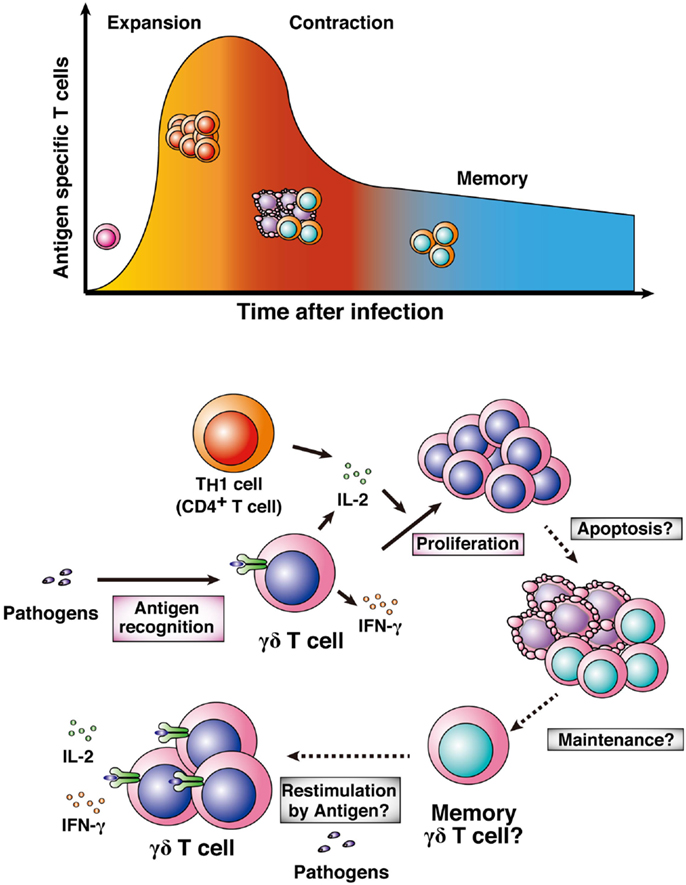 When stimulated for the first time naive cells udergo clonal expansion. Once antigen is cleared, 90-95%  of the antigen-specific effector cells die and surviving cells form a pool of long-lived memory cells
The role of epigenetic regulation in trx memory in the adaptive immune response
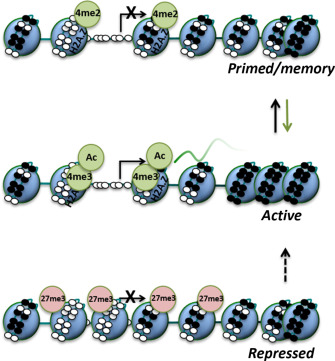 Woodworth & Holloway, APCSB, 2016
Inducible chromatin priming and establishment of trx memory in T cells
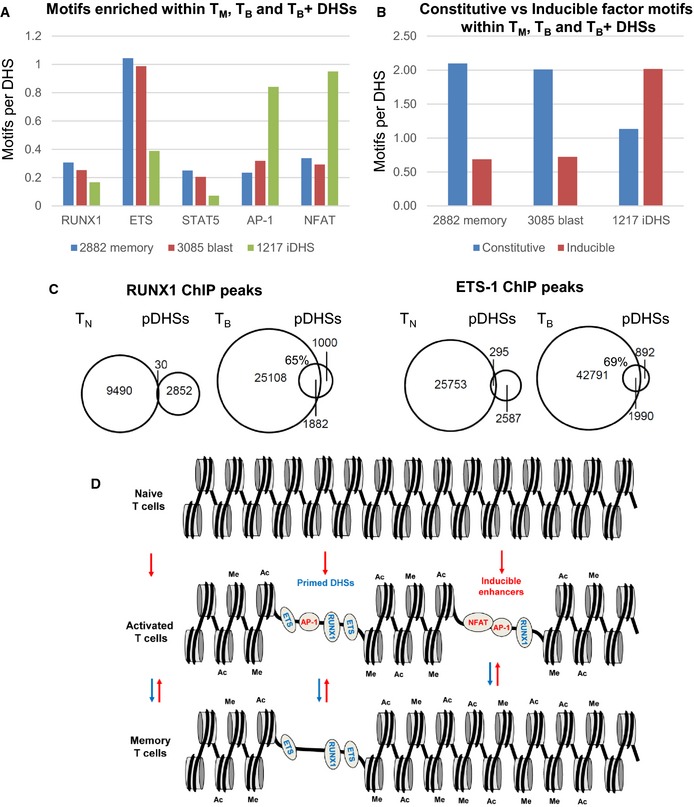 Primed DHSs maintain regions of active chromatin close to inducible genes and enhancers that regulate immune response by facilitating the induction of regulatory elements of previously activated T cells
Bevington et al., EMBO J , 2016
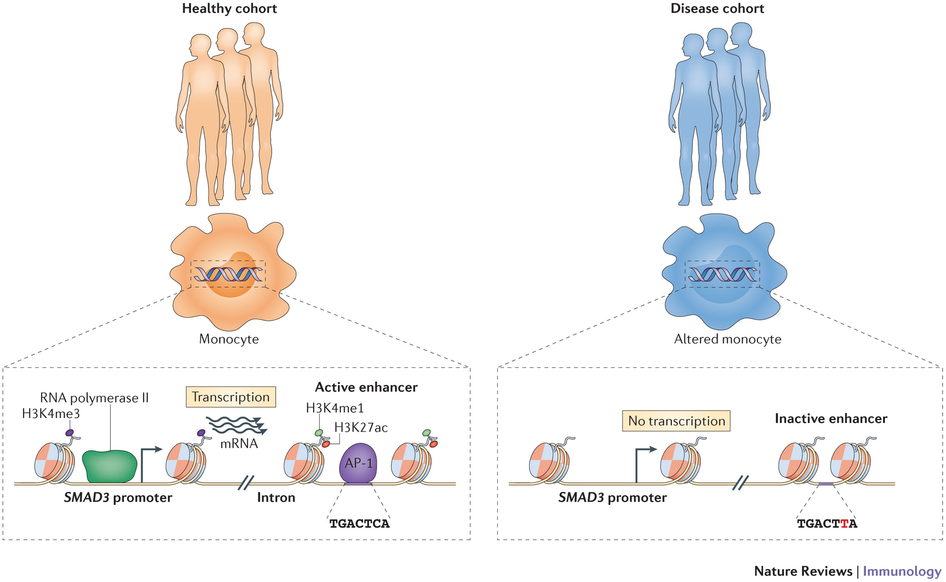 Healthy cohort                                                                                                  Disease cohort
Cohort studies to find sources of genetic variation between groups
SNP in AP-1-binding motif (associated with Crohn disease) disrupts AP-1 binding to an enhancer (active in healthy monocytes). The resulting disruption of the chromatin state leads to altered gene trx and provides the mechanism of disease.
Winter et al., Immunology , 2017
Molecular mechanisms to enhance DNA vaccine immunogenicity
Codon optimality
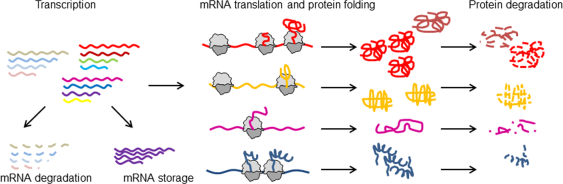 After trx, mRNA can be degraded, stored or used for translation
Codon optimality is a powerful determinant of mRNA stability
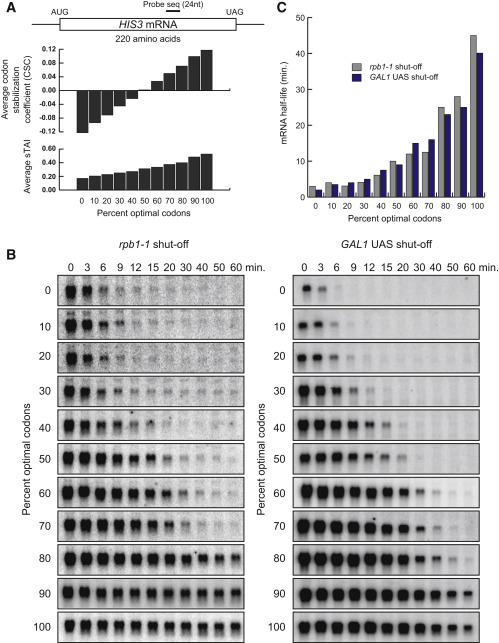 Each reporter encodes the same polypeptide sequence but is composed of different codon composition of varying optimality
Radhakrishnan et al., Cell 2016
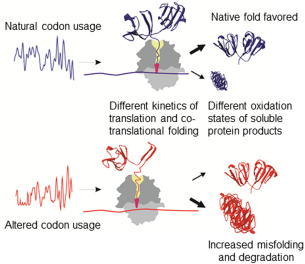 The pace of translation can regulate protein folding which frequently starts co‐translationally.
However...

Codon optimization not always positively correlates with DNA vaccine efficiency

Foreign sequences could provide better adjuvant effect via patter recognition receptors
DNA backbone: Plasmid vector or...
Remove bacterial elements! (inhibit transgene expression) 

Minicircle DNA (mvDNA) vectors generally biosynthesized in recombinant bacteria
 
...by in vivo site-specific recombination; this strategy allows the removal of surplus parental plasmid species and mini-plasmids that result from the recombination process 

...have minimalistic backbone

Advantages										   Disadvantages 
A safer and more robust construct                    Size?
Enabling a higher effective dose
Enhanced T-cell responseg
Choice of promoter
Natural Pol II promoters are week!

Virus-derived promoters: CMV, SV40

However...
... the potency of viral promoters does not necessarily correlate with DNA vaccine efficacy in vivo,

...viral promoters are downregulated by IFN-g, which is produced as a part of inflammatory reaction triggered by unmethylated CpG sequences present in plasmid backbone (recognized by pattern recognition receptors)
Adjuvants (molecular)
To upregulate							To downregulate
RNAi: Genes that suppress vaccine action (FoxO3- suppressive regulator of T-cell proliferation)
Cytokine genes, PRRs, genes coding for signaling proteins (HSP70, IRF)
RNAi: post-trx gene silencing by destruction of specific mRNAs triggered by ds short hairpin RNA structures
Ex vivo transfection of dendritic cells
mRNA vaccines
Self-amplifying			Non-amplifying (naked)
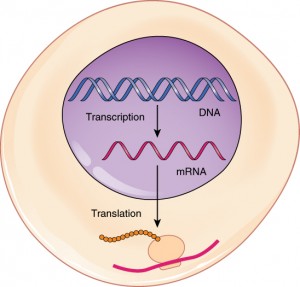 Proteins can be expressed in Xenopus oocytes via injection of synthetic mRNA(s) into oocyte cytoplasm
GR+	  mRNA
               FoxA1    injected
-
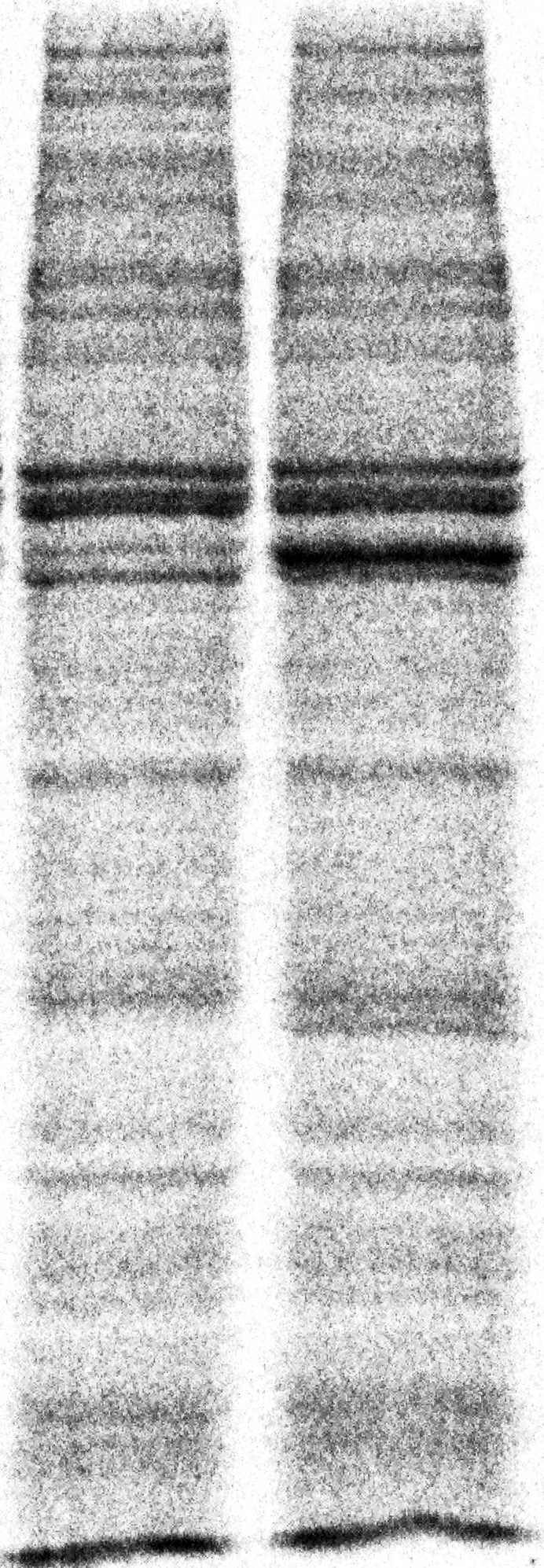 DNA
GR


FoxA1
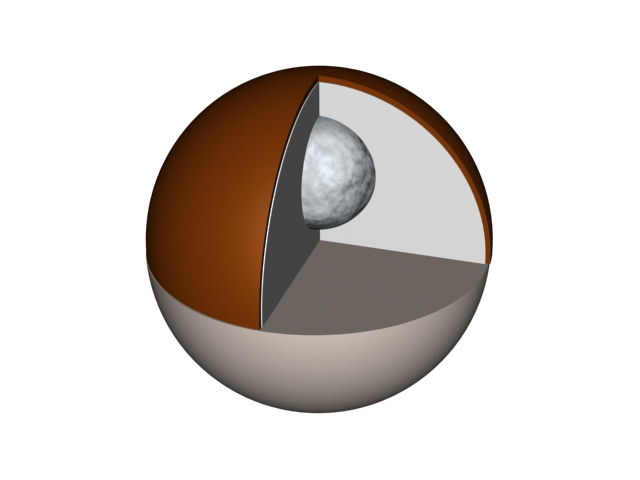 mRNA
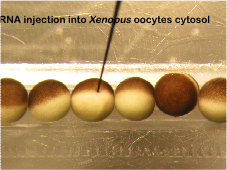 Large size, facilitates microinjection.
mRNA directed translation, up to 1pmol protein
Dendrimer-RNA nanoparticles generate protective
immunity against several pathogens with a single dose
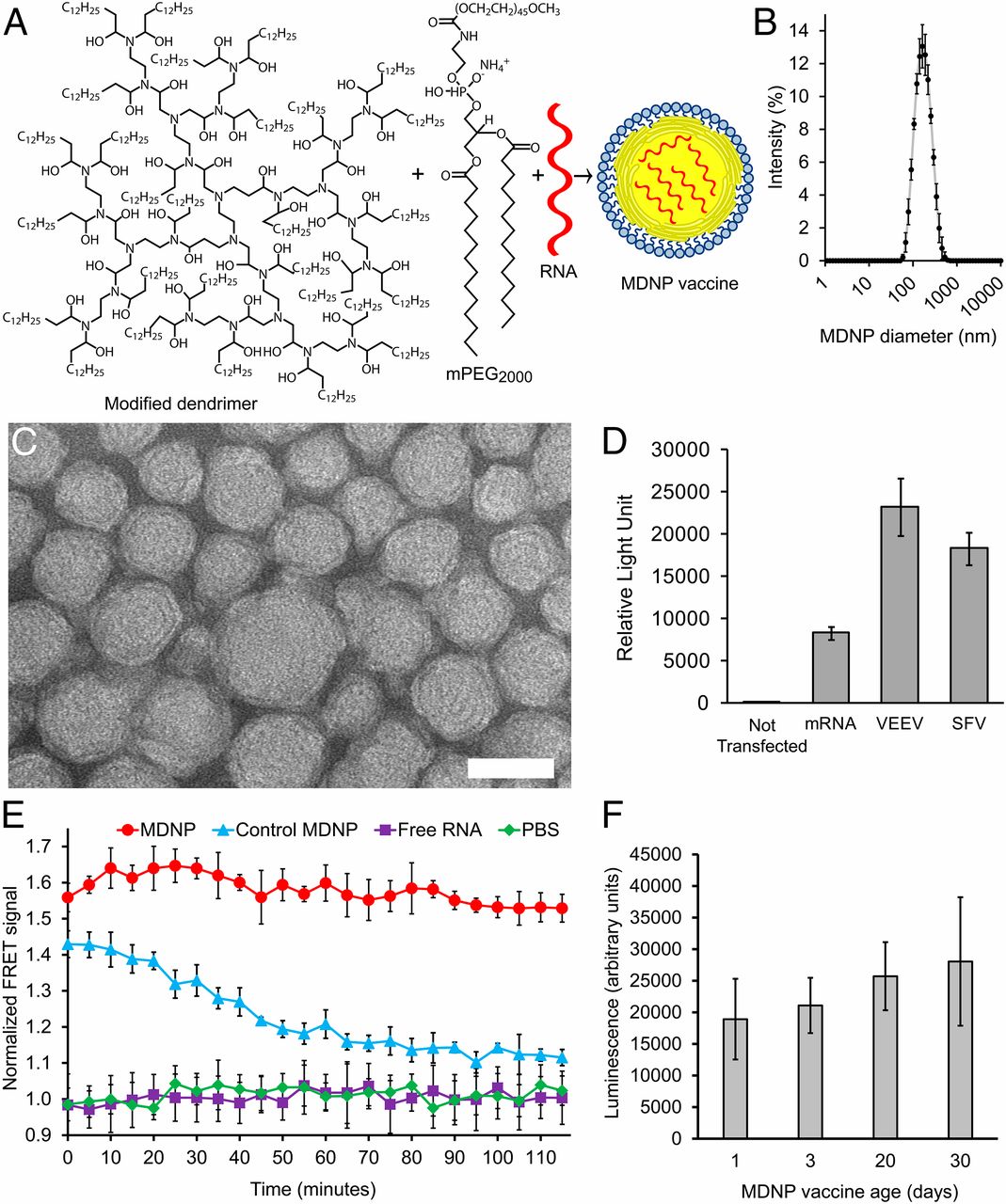 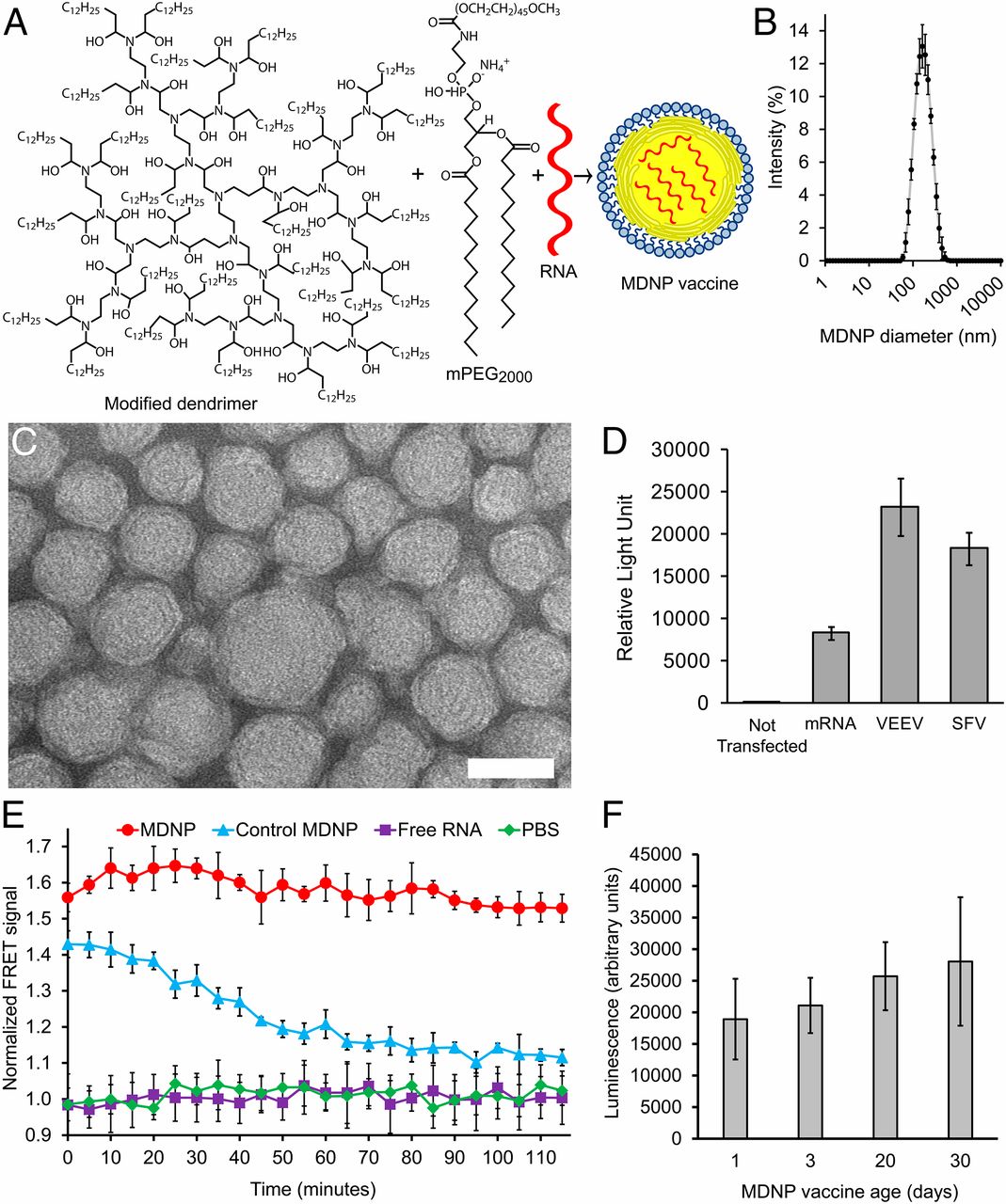 Polyamines (polyethylene imine) condense RNA via inter-action with the phosphate backbone, resulting in compact nanoparticles that protect from nucleases. Amines have pKa = 5-7, this facilitates release of RNA into the cytoplasm.
Chahal et al, PNAS, 2016
Fully synthetic


Single-dose


Adjuvant-free


Nanoparticle vaccine platform.


Vaccines can be formed with multiple antigen-expressing replicons. 


After a single immunization vaccines elicit vital T-cell and ab responses and fully protect against lethal exposures to several deadly pathogens
-DCs can be targeted using i.v. administered RNA-lipoplexes (RNA-LPX) 

The LPX protects RNA and mediates its efficient uptake and expression of the encoded antigen by DCs and macrophages in various lymphoid compartments
 
RNA-LPX encoding different antigens induce strong effector and memory T-cell responses (also in three melanoma patients) 

RNA-LPX - a universally applicable vaccine class for systemic DCs targeting and induction of both adaptive as well as type-I-IFN-mediated innate immune mechanisms (for cancer immunotherapy)
Kranz et al, Nature, 2016
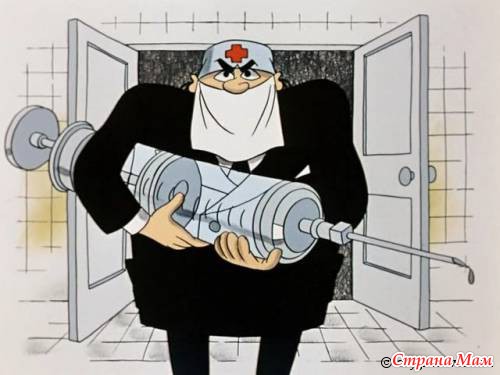 Get the shot!
DNA vaccine